Кто что любит
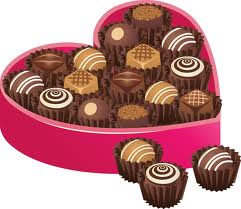 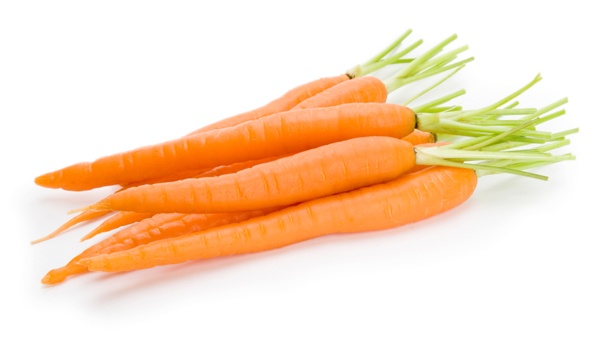 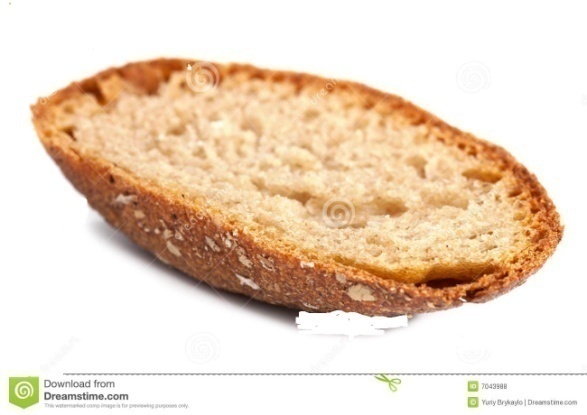 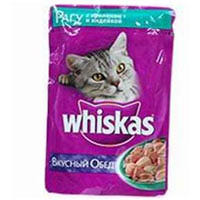 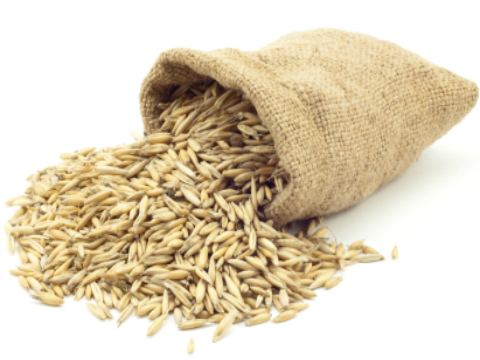 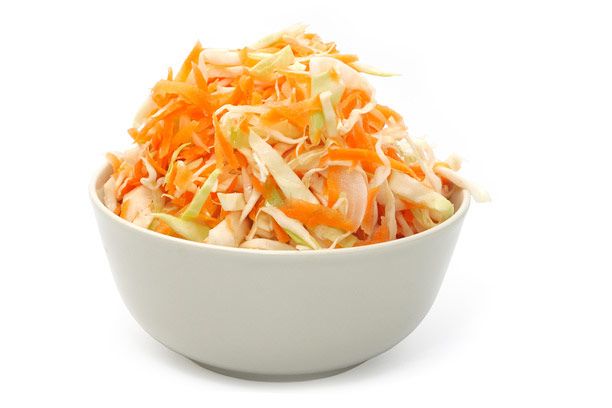 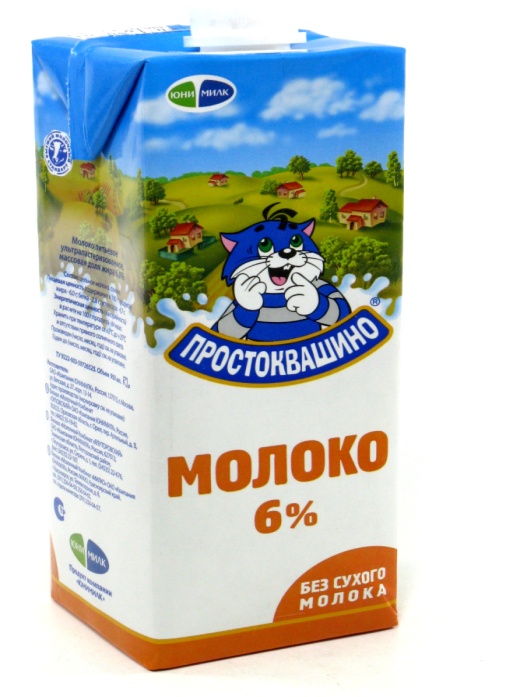 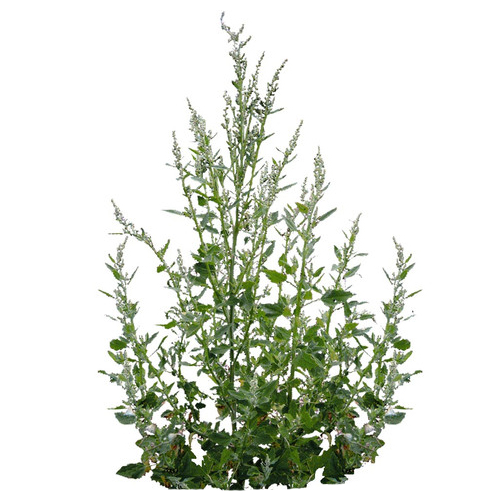 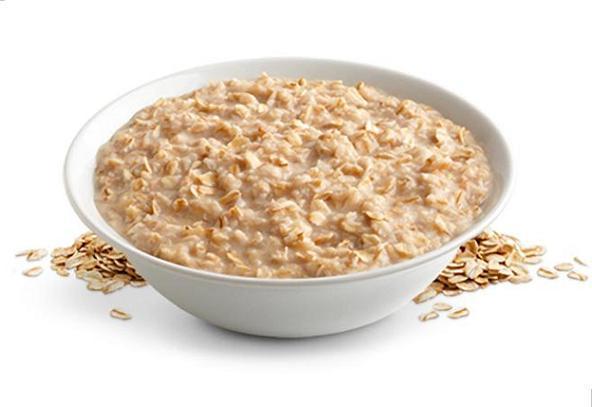 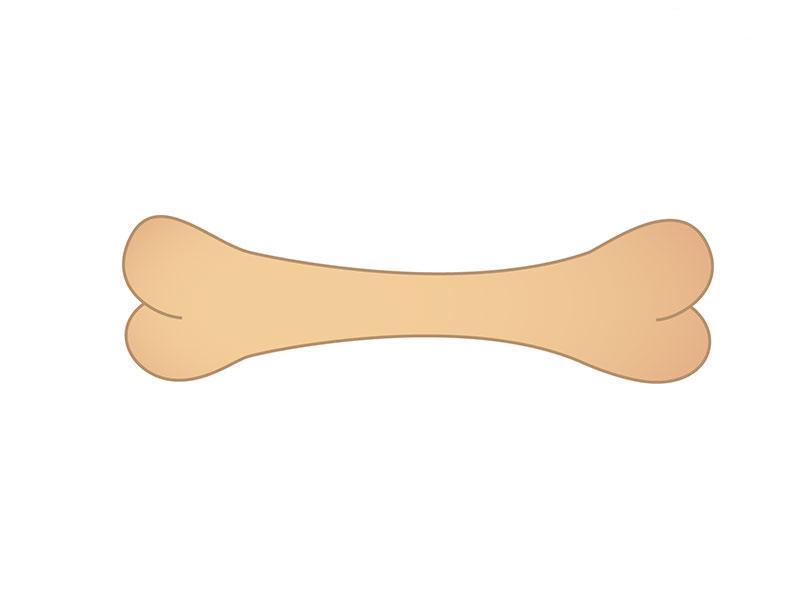 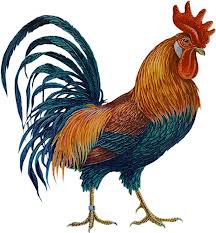 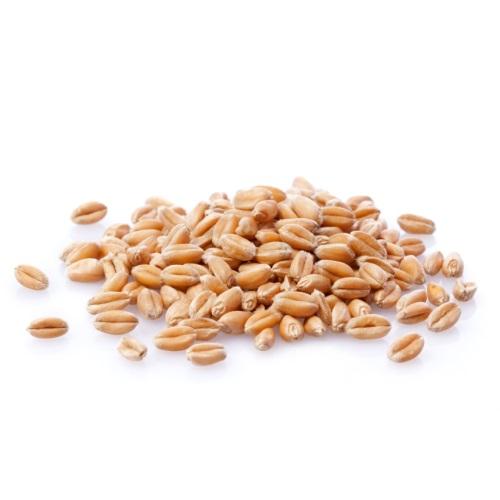 Всыплем зёрен петушку
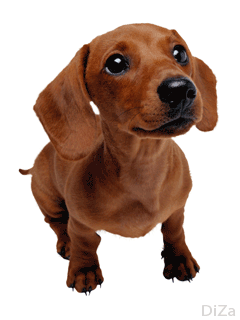 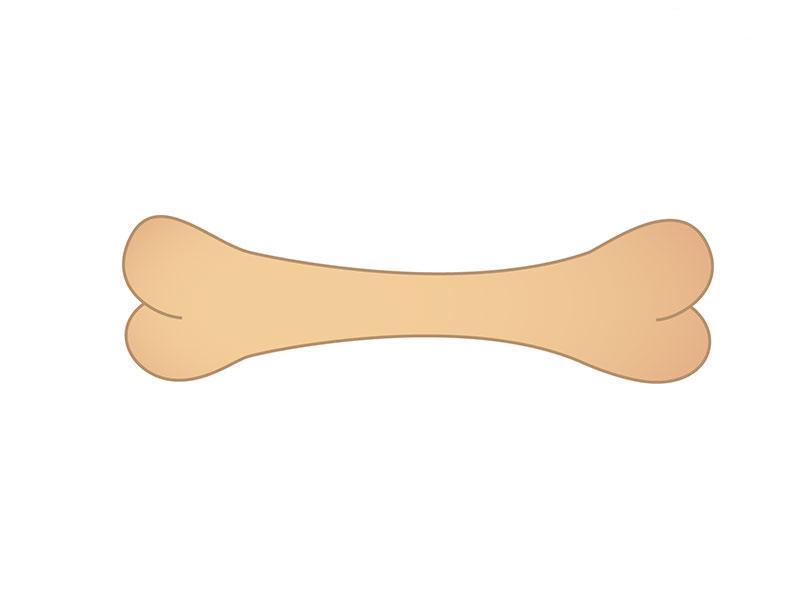 Бросим косточку Дружку
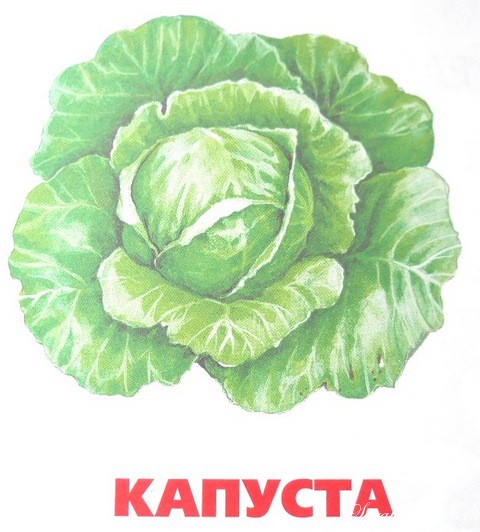 Кролику – листок капусты,
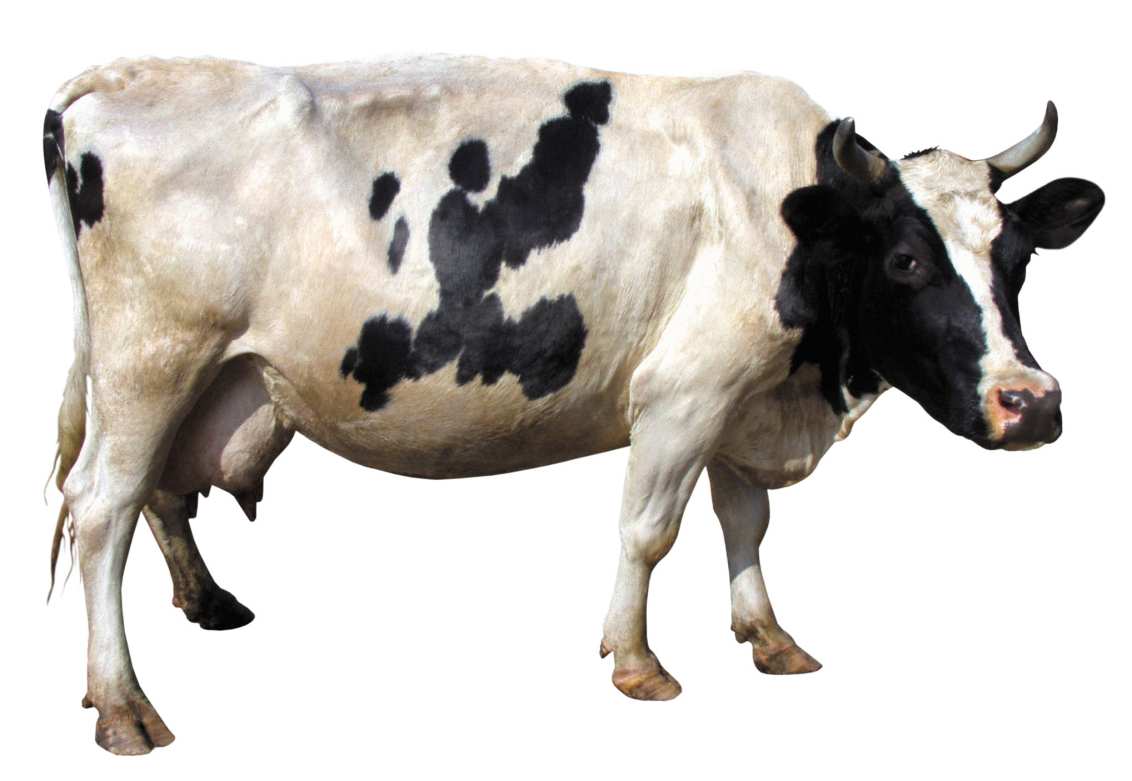 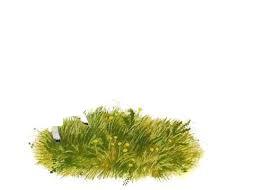 А корове – травки вкусной
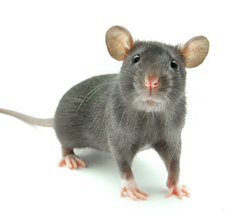 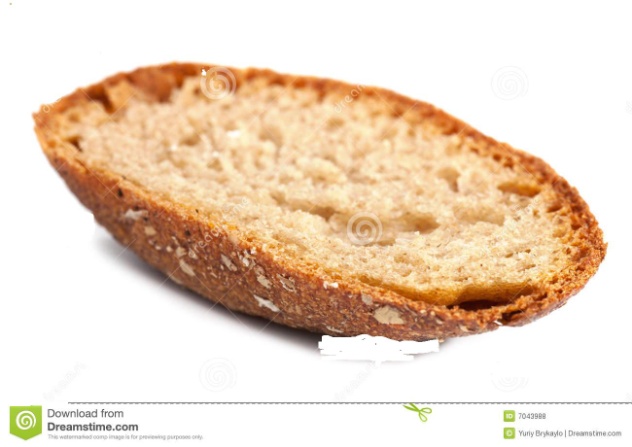 Мышке мы оставим корку,
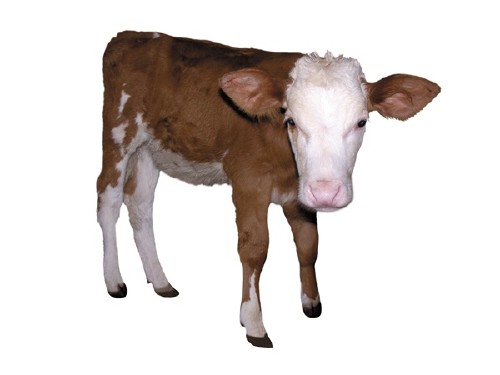 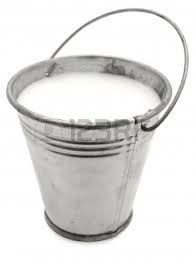 Пойло вынесем телёнку
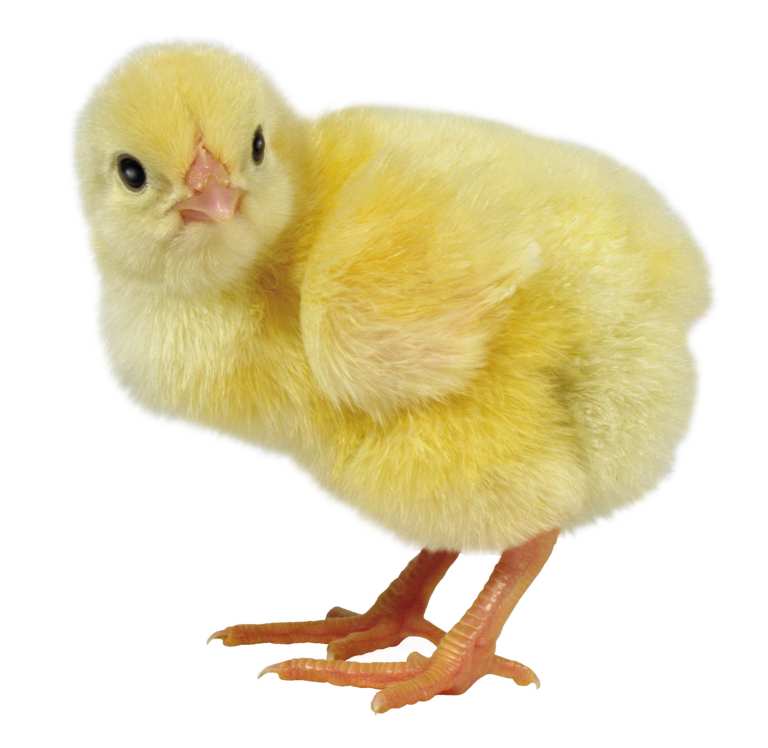 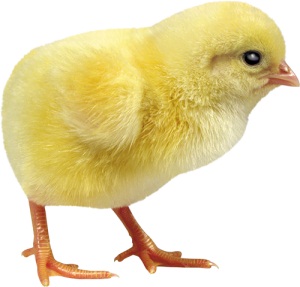 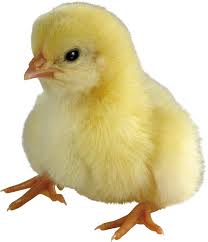 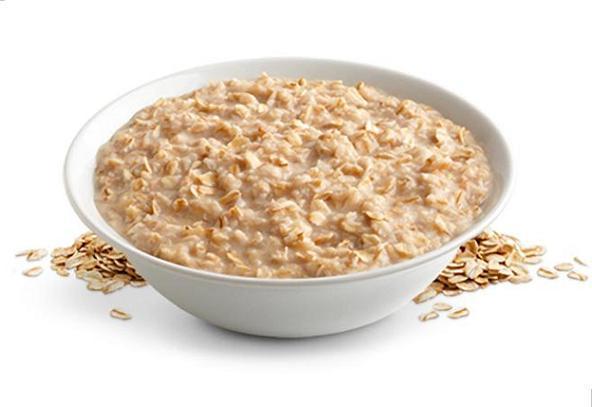 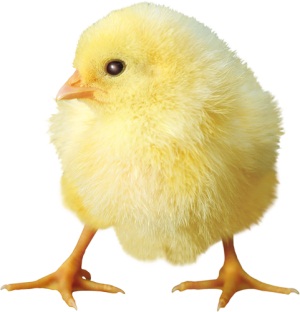 Сварим  каши всем цыплятам,
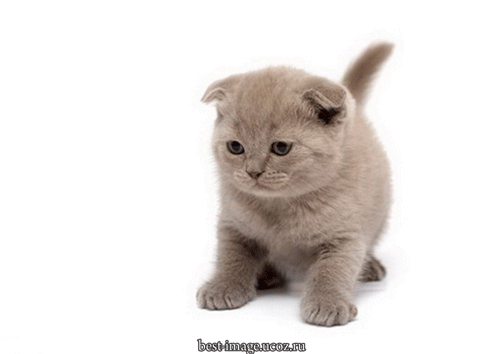 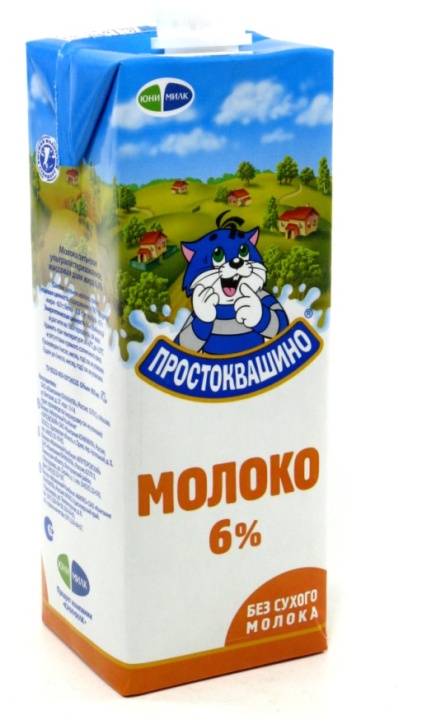 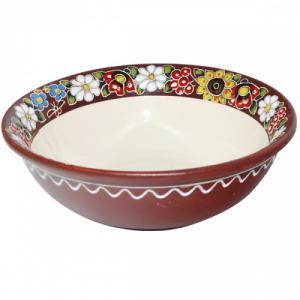 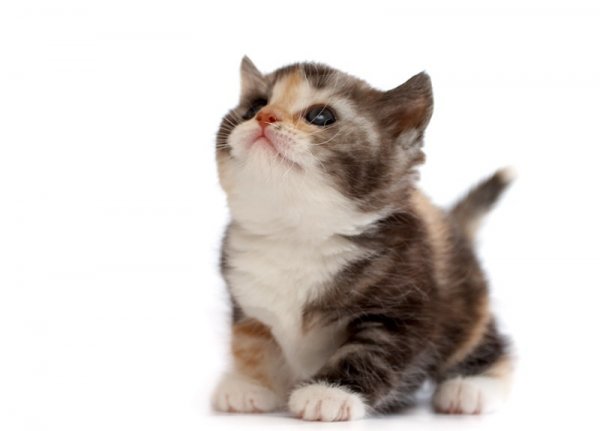 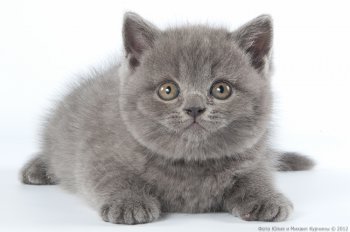 Молочка нальём котятам
Продолжение «Кто что любит»-2